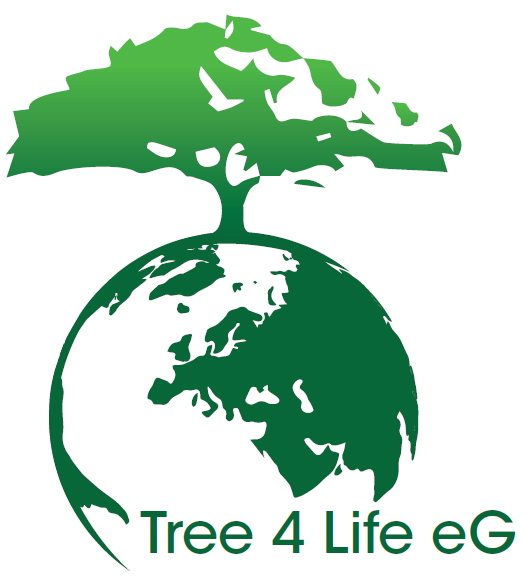 Tree 4 Life eG i.G.
Unser Geschäftsmodell
Das Geschäftsmodell der T4L eG i.G.
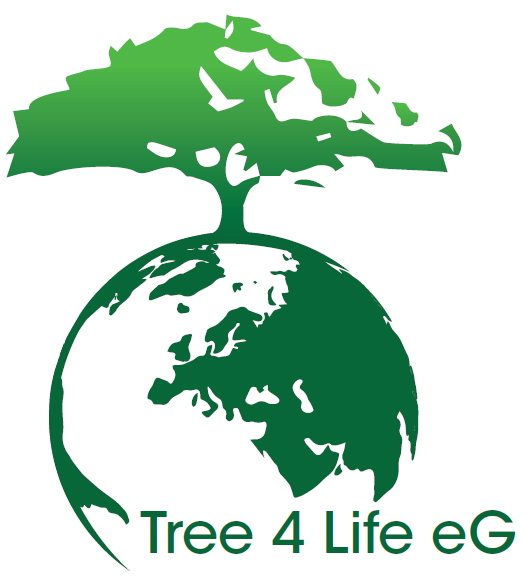 - eine runde Sache -
Erwerb von eG Anteilen direkt
    bei der  Genossenschaft
2. Bestellung von Setzlingen
    inkl. Aufzucht für 12 Monate
    im aktuellen Kalenderjahr (NVP)
6. Auszahlung der Dividende mindestens 3 % lt. Satzung 

 Auszahlung erfolgt an alle 
 eG-Mitglieder
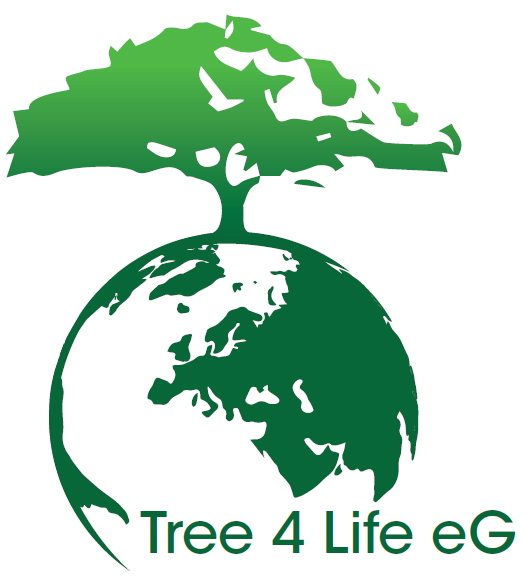 3 a. Verkauf der Jungbäume mit
        Abnahmegarantie nach 12 Monaten mit    	einer Marge von ca. 300 %  (Green Logic)

3b.  Verkauf von Bäumen inkl. Versicherung 
       gegen Sturm, Hagel, Diebstahl
	- notarielle Eigentumsurkunde
Forderungsausfallversicherung 
      der R&V in voller Höhe zur
      Absicherung der Verkaufserlöse
4. Anwachsgarantie für die
    Jungbäume von Green Logic
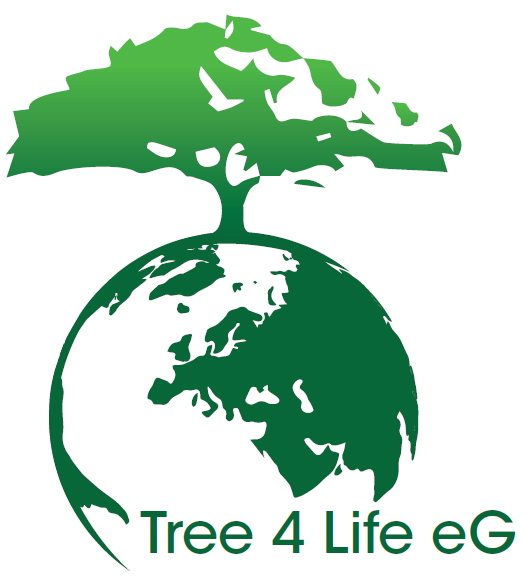 Handeln Sie mit Ihrem Kunden

Sozial verantwortlich

Ökologisch

Nachhaltig
 
    und

Gleichzeitig ökonomisch sinnvoll